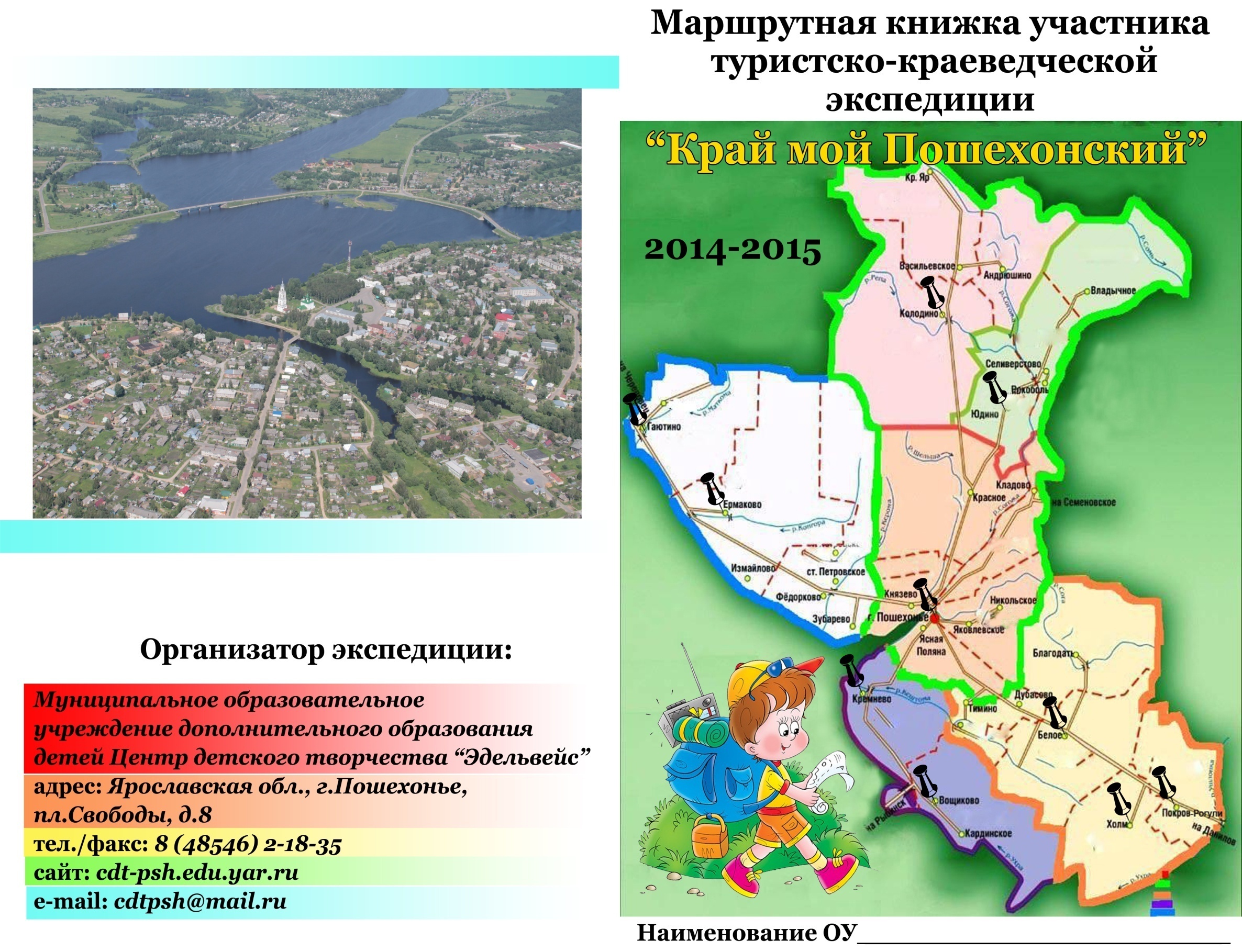 2016 год
2016
Муниципальное бюджетное учреждение              дополнительного образования
                            ЦДТ«Эдельвейс»